Asia Pacific Mergers and Acquisitions Conference, Tokyo, 10 July 2023
Dealmaking after the storm: developments in PE
Roxanne Anderson, Partner, AZB & Partners, Mumbai
Katsuya Baba, Partner and CAO, Advantage Partners, Tokyo
Raku Raku, Partner, Anderson Mōri & Tomotsune, Singapore 
Betty Yap, Partner, Linklaters, Hong Kong

Moderators:  
Prof. Dr. Hans-Jörg Ziegenhain, Partner, Hengeler Mueller, Munich
David Patrick Eich, Partner, Kirkland & Ellis, Hong Kong
Agenda1) Panelist introductions2) Market update: PE trends3) Interview:  Sponsor’s perspective4) Panel discussion5) Q&A
PanelistsRoxanne Anderson, Partner, AZB & Partners, MumbaiKatsuya Baba, Partner and CAO, Advantage Partners, TokyoRaku Raku, Partner, Anderson Mōri & Tomotsune, Singapore Betty Yap, Partner, Linklaters, Hong Kong
Global PE Trends
Capital raised by PE funds by geo focus, ’01-Q3 ‘22
LPs’ appetite for new investment decreased; PE funds globally raised $405B through Q3 ‘22, down 41.8% on full year ‘21
North Am-focused funds decreased 31.1% from ‘21
APAC: steepest decreases by amount and % (-66.9%), driven by risk aversion toward China-focused funds
Source: Preqin
Annual value of PE-backed deals by region, ‘06-Q3 ‘22
PE-backed deals decreased most in Europe through Q3 ’22; (38.5% ‘21 deal value), followed by N. America (53.3% ‘21)
Total deal value in Asia through Q3 ‘22 was $61.1B (59.3% ’21)
Source: Preqin
LP‘s PE cap comms next 12 v. last 12 mo, ’15-’22
Investors are holding back
Investor sentiment changes: reacting to denominator effect
Preqin’s semi-annual investor survey:  change in PE investor sentiment for first time in years
% of investors expecting to allocate more to PE has declined from 43% in the Nov ‘21 survey to 31% in Nov ‘22
the % of investors expecting to allocate less has increased to 13% from 12%
Source: Preqin
German and European PE Trends
German PE marketComparison of HY 2023 with HY 2022
German PE market
Analysis
Both analyses show a significant drop (-28%; -31%) in the number of transactions in HY 2023 compared with HY 2022. However, the number of transactions is still higher than in the pre-Covid-19 years.
Looking at the transaction value, the value of German target transactions dropped by 52% in comparison with the same period in 2022, while the value of transactions with any German involvement dropped by 39%. In contrast to the number of transactions, the (disclosed) deal value has not reached pre-pandemic levels yet.
(1) Only transactions with a German target(2) Transaction with either a German bidder or seller or target.
Source: Mergermarket; PE: Buyout or Exit or Buy and build, any German involvement/German target, including lapsed deals. As of 5 July 2023.
European PE marketComparison of HY 2023 with HY 2022
European PE market
Analysis
The trend for European PE transactions mirrors the one for Germany, showing a significant drop (-25%; -30%) in the number of transactions in HY 2023 compared with HY 2022. The number of transactions still surpasses pre-pandemic levels. 
The value of European target transactions and transactions with any European involvement dropped by a staggering 70% and 67% respectively in comparison with the same period in 2022. In contrast to the number of transactions, the (disclosed) deal value has not fully reached pre-pandemic levels yet but still surpasses the value for 2020.
(1) Only transactions with a European target(2) Transaction with either a European bidder or seller or target.
Source: Mergermarket; PE: Buyout or Exit or Buy and build, any European involvement/European target, including lapsed deals. As of 5 July 2023.
PE transactions involving a German target ‘13-’23(HY)
Source: Mergermarket, PE: Buyout or Exit or Buy and build, German target, including lapsed deals. Illustration by Hengeler Mueller. As of 5 July 2023.
PE transactions involving a European target ‘13-23(HY)
Source: Mergermarket, PE: Buyout or Exit or Buy and build, European target, including lapsed deals. Illustration by Hengeler Mueller. As of 5 July 2023.						.
Volume and value of all European PE / European buyoutsabrdn private equity barometer Q1 2023 based on data from Unquote*
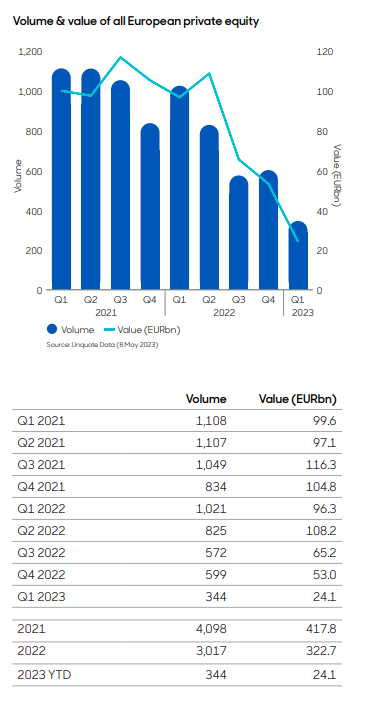 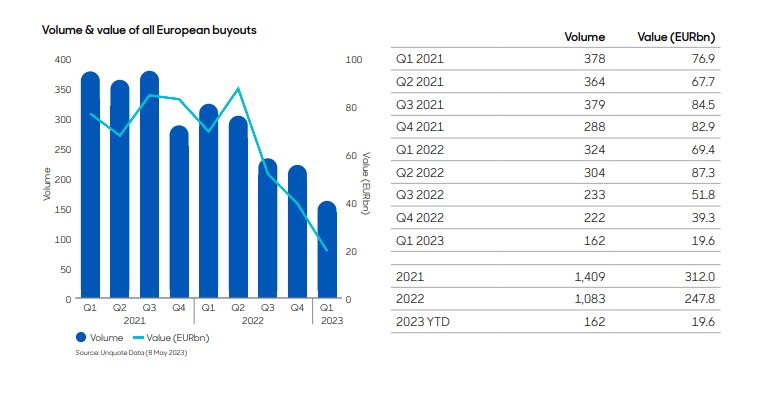 *Specialist private equity information provider.
APAC PE Trends
Annual value of APAC PE deals by country ’10-Q3 ‘22
Total Asia deal value by Q3 ‘22 was $61.1B (59.3% ’21)
Shortfall mainly China (51.2% of ‘21), Japan (24.1%)
India deals also contracted
S. Korea relatively stable at $12.4B (annualized, > ’21)
Australia: $11B
MENA: $12.3B (> by 3Q ‘22 than any single prior year)
Source: Preqin
APAC PE deal value, exit value, fund-raising ’16-’22
APAC PE funds: turned cautious in ‘22, after two record years
GPs retrenched; APAC deal value down 44% to $198B
Exits, fundraising below ‘21
Factors: decreased economic growth, consumer confidence, manufacturing output; increased inflation, geopolitical tensions
Relaxation of Covid restrictions failed to reverse trend
Asia-Pacific private equity  investments ($B)
Deal count
3,000
354
Asia-Pacific private equity  exits ($B)
Exit count
Asia-Pacific-focused closed  funds, by close year ($B)
199
$352B 347
1,000
130 158
283
$109B
201
249
132
2,000
91
163
190
184
179
198
500
92
177
$147B
1,000
105
0
0
2016 17 18 19 20 21 22
2016   17	18	19	20	21	22
2016 17 18 19 20 21 22
Source: Preqin, Bain Report
Factors:  change in total deal value ($B), ‘22 v. ‘21
$354B
After 2 years of growth, APAC deal value declined to $198B ‘22, -44% from ‘21 and -9% the previous 5 year average
Deals fewer and smaller
Depreciating currencies diminished the average deal size in USD
–44%
–88
–75
22
198
–14
–103
Exchange-rate impact
2021 deal value
2022 deal value
Other factors
Average deal size impact
Deal volume impact
Notes: Excludes real estate deals; deal value includes deals with a transaction value greater than or equal to $10 million; deal volume reflects all deals  (including those without a transaction value)
Source: Bain Report, AVCJ
APAC PE investment value ($B) by market
-38%
$150B
‒53%
+29%
100
Deal value fell in every APAC market in ’22 with declines 25-53%
Greater China: share down to 31%, 9 year low
India: share up to 23%
The average deal size in Australia-New Zealand fell 57%
+23%
‒48%
‒25%
+1%
+36%
‒21%
50
‒39%
‒28%
‒52%
0
Greater China
India
Australia–New Zealand
Japan
South Korea
Southeast Asia
2017‒21 average
2021
2022
Notes: Excludes real estate
Share of APAC private equity deal value
$106B
217
198
100%
80
60

40

20
0
2012–16$109M
2022100
2017–21133
Average  deal size ($M)
Notes: Average deal size is based on a simple average; excludes real estate
Source: Bain Report, AVCJ
Share of APAC investment value by deal type ‘17-’22
Growth deals > buyouts in ’22: 54% of deal value (50% in ’21)
But total value of growth deals >$200 million decreased 45% in ’22 from ’21 (deal value had risen nearly every year since ’14)
Start-up/early-stage deal value: +3%
Average size of buyouts/growth deals declined to $486M and $88M, (-39% and -15%)
Average size of growth deals dropped to the lowest level since ‘15
2021–22
change
–75%
–99%
–51%
3%
$177B
163
190
201
354
198
Other  Turnaround/restructuring  PIPE
Start-up/early stage
100%
80
60
40
20
0
Growth deals $50M or less  Growth deals $50M–$200M
–24%
–36%
Growth deals $200M or more –45%  Buy-out	–51%
Growth deals’  share of total value
Average growth  deal size ($M)
Average buyout  deal size ($M)
Notes:  Excludes real estate; PIPE is private investment in public equity; start-up/early stage investments use financing for product development and initial  marketing, the company may be in the process of being organized or may have been in business for a short time, but hasn’t sold its product commercially; growth  includes expansion, growth, mezzanine, and pre-IPO capital deals; series are sorted with biggest on bottom based on 2022 shares
Source: Bain Report, AVCJ
Global PE Forecast
10.22%
PE AUM by primary region of focus ’10-’27F
14.52%
Global macroeconomic deterioration over the course of ‘22 – post-COVID-19 monetary and fiscal stimuli have fueled inflationary pressures as global supply chains face disruption; Ukraine war adds to investor uncertainty and increases food and fuel prices
Stronger US inflation and monetary policy response have widened interest rate gap between US and leading economies
Stronger USD exports inflation to other markets through higher import prices in local FX, straining emerging economies
Cost of servicing USD-denominated debt is significantly higher in local FX
Such factors contribute to muted outlook for the APAC region (and Latin America), particularly
5.37%
Source: Preqin
Global PE AUM by strategy ’10-’27F
Expect global PE dry powder will continue to climb to record highs (but decline as % of AUM)
Total dry powder expected to climb by 61.3% ’21-’27, rising from $1.19T to $1.92T
Despite challenges, strong growth of the global PE market is forecast, with AUM growing at a 10.2% CAGR from ‘21 to reach $7.6T in ‘27
AUM ($bn)
Source: Preqin
Regional PE historic/forecast performance by strategy
US remains strong relative to global economy
Geopolitics pose continued risk to Europe
Macro factors weigh heaviest on APAC PE performance
Source: Preqin
Sponsor’s Perspective:Katsuya Baba, Advantage Partners
Developments in PEPanel DiscussionRoxanne Anderson, Partner, AZB & Partners, MumbaiKatsuya Baba, Partner and CAO, Advantage Partners, TokyoRaku Raku, Partner, Anderson Mōri & Tomotsune, Singapore Betty Yap, Partner, Linklaters, Hong KongModerators:  Prof. Dr. Hans-Jörg Ziegenhain, Partner, Hengeler Mueller, MunichDavid Patrick Eich, Partner, Kirkland & Ellis, Hong Kong
Developments in PEQ&A